ENCORE
शिक्षा र अनुसन्धानमा अभिनव उद्यमशीलता अभ्यासहरूलाई बढावा दिन उद्यमशीलता ज्ञान केन्द्रहरू
प्रशिक्षकहरुको तालिम ४
उद्यमशीलता मार्ग र इकोसिस्टम

मे 9 - 11, 2022
Alicante विश्वविद्यालय

परियोजना सन्दर्भ: 617589-EPP-1-2020-1-AT-EPPKA2-CBHE-JP
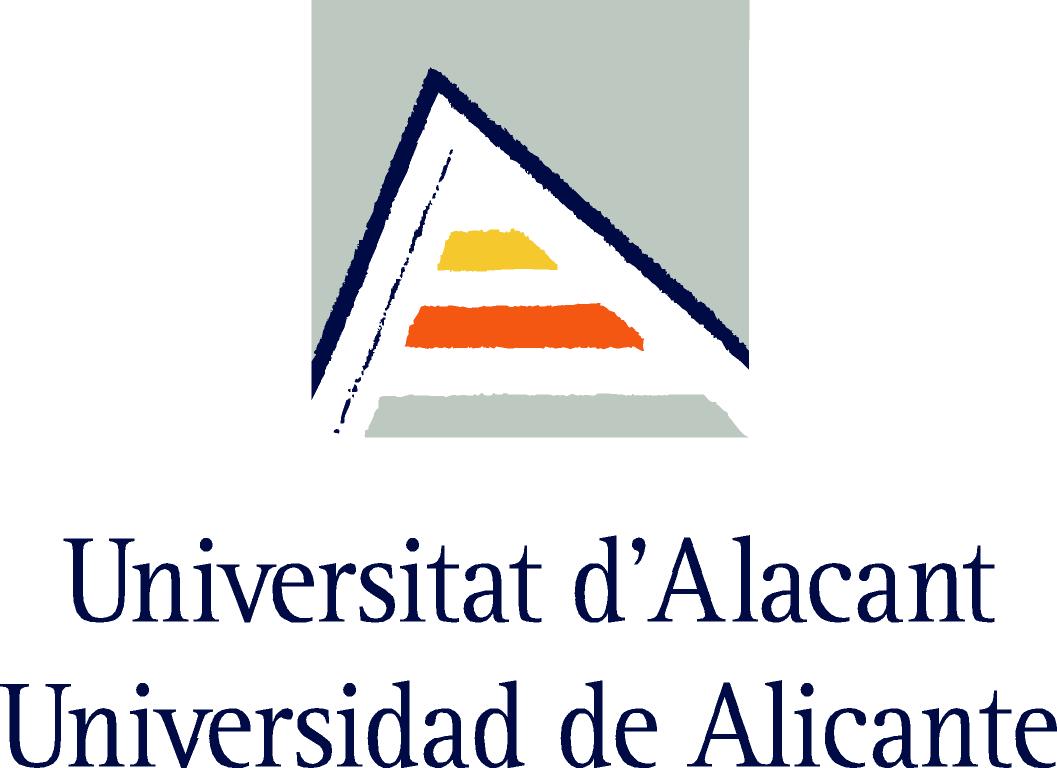 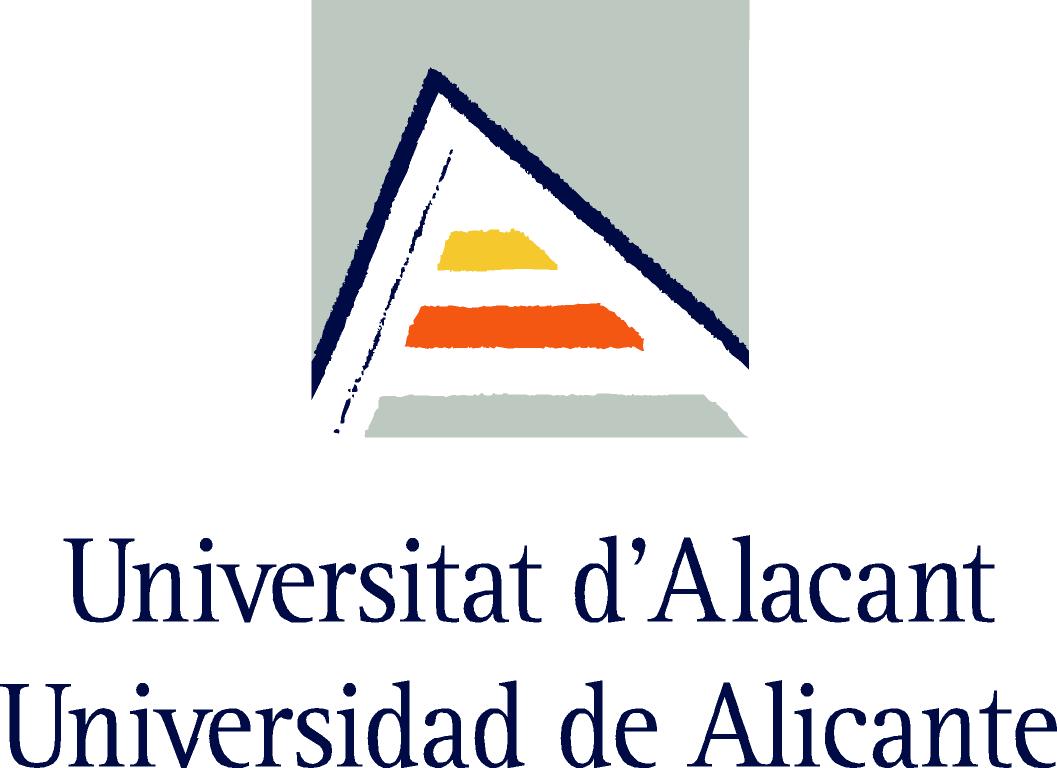 Alicante मा स्वागत छ!
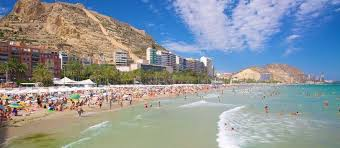 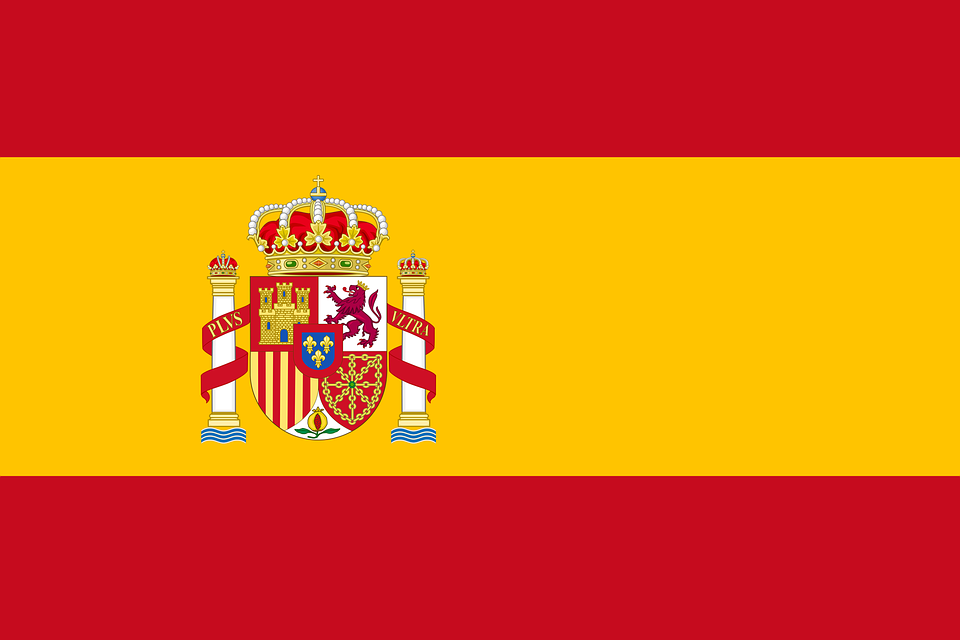 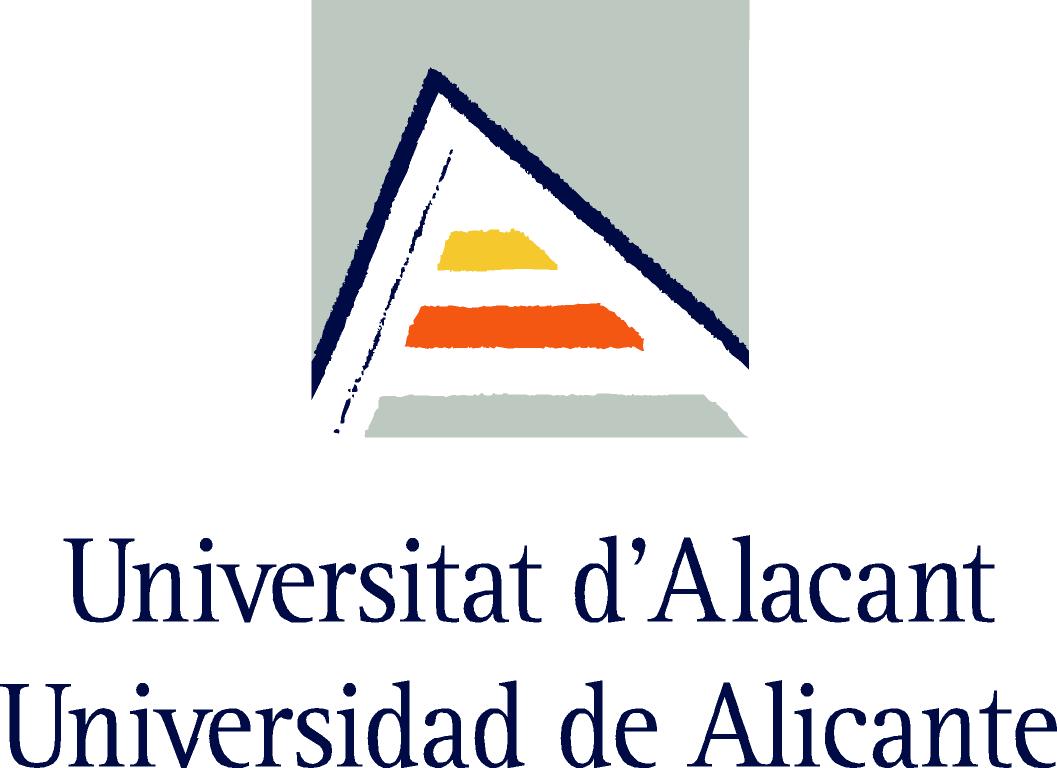 तालिमको परिचय
उद्यमशीलता इकोसिस्टम र पथ

उद्यमशीलताको लागि समर्थन

उद्यमशीलता ज्ञान केन्द्रहरू
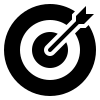 एजेन्डा
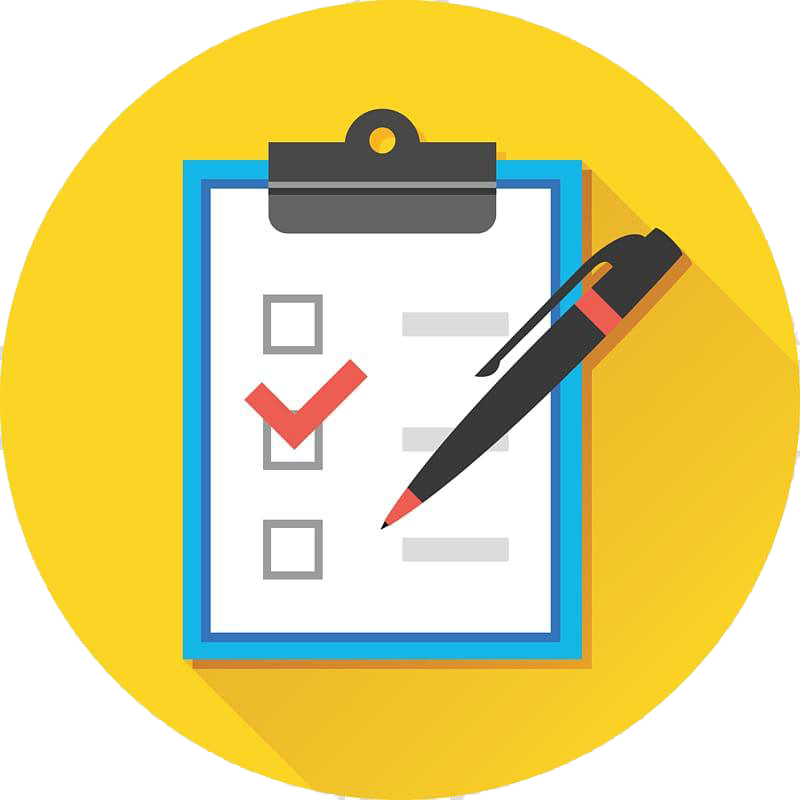 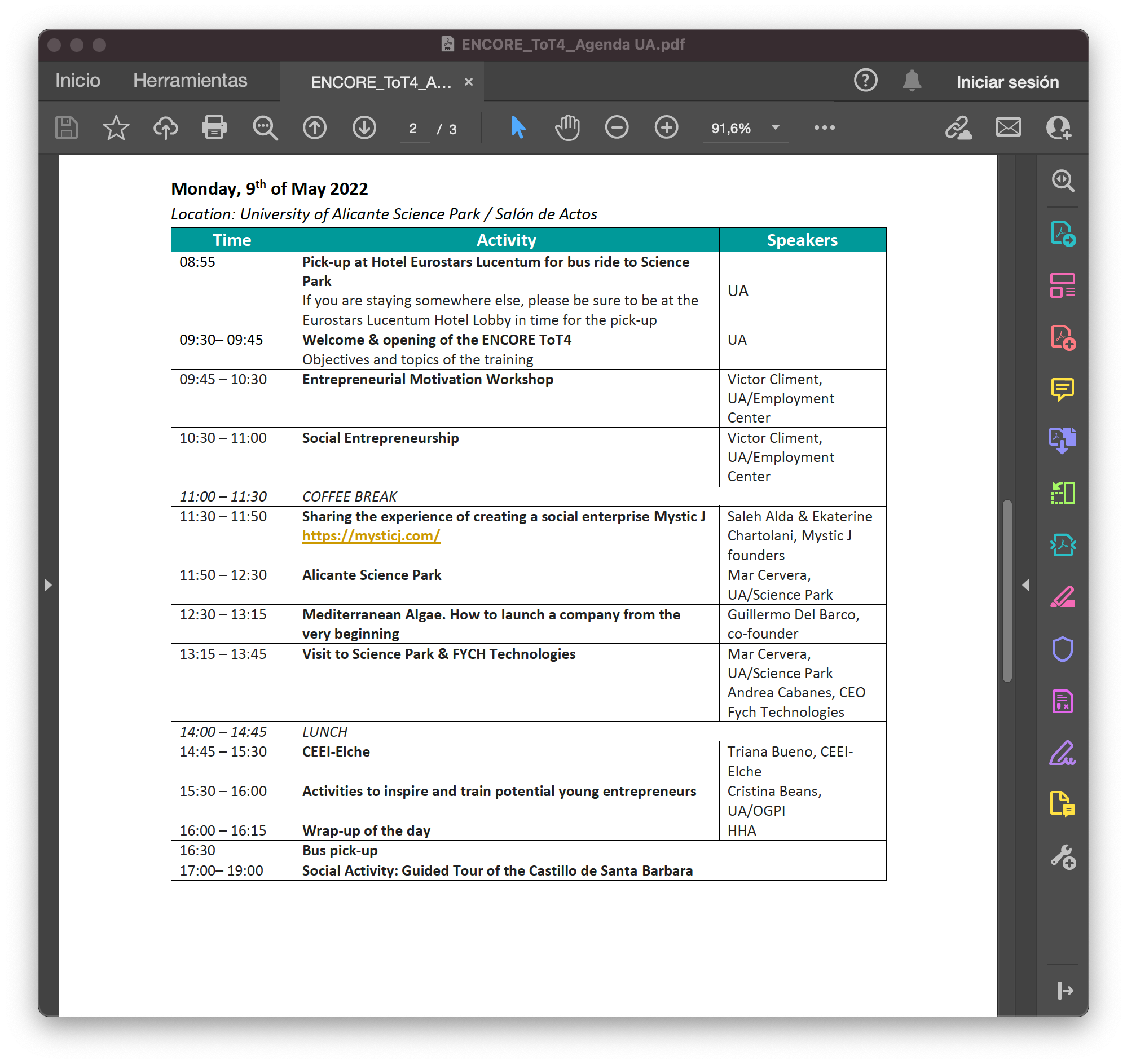 Changes 
to the 
print version
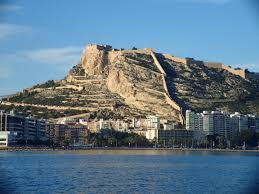 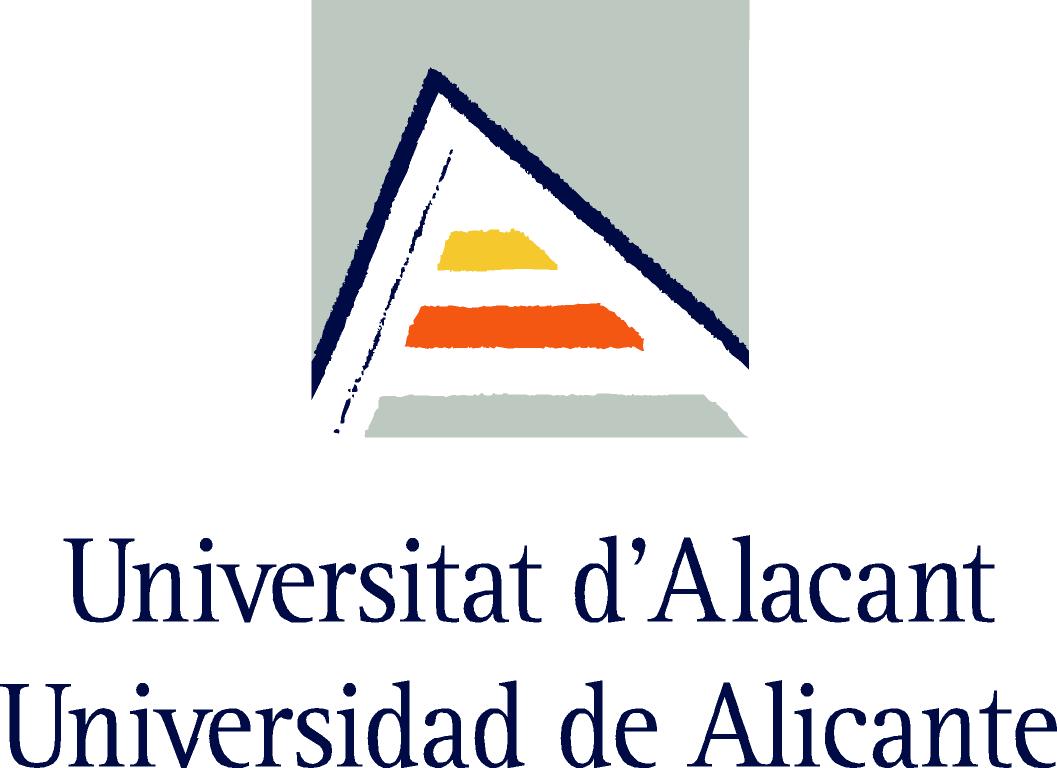 अर्को स्थानको लागि रिमाइन्डर!
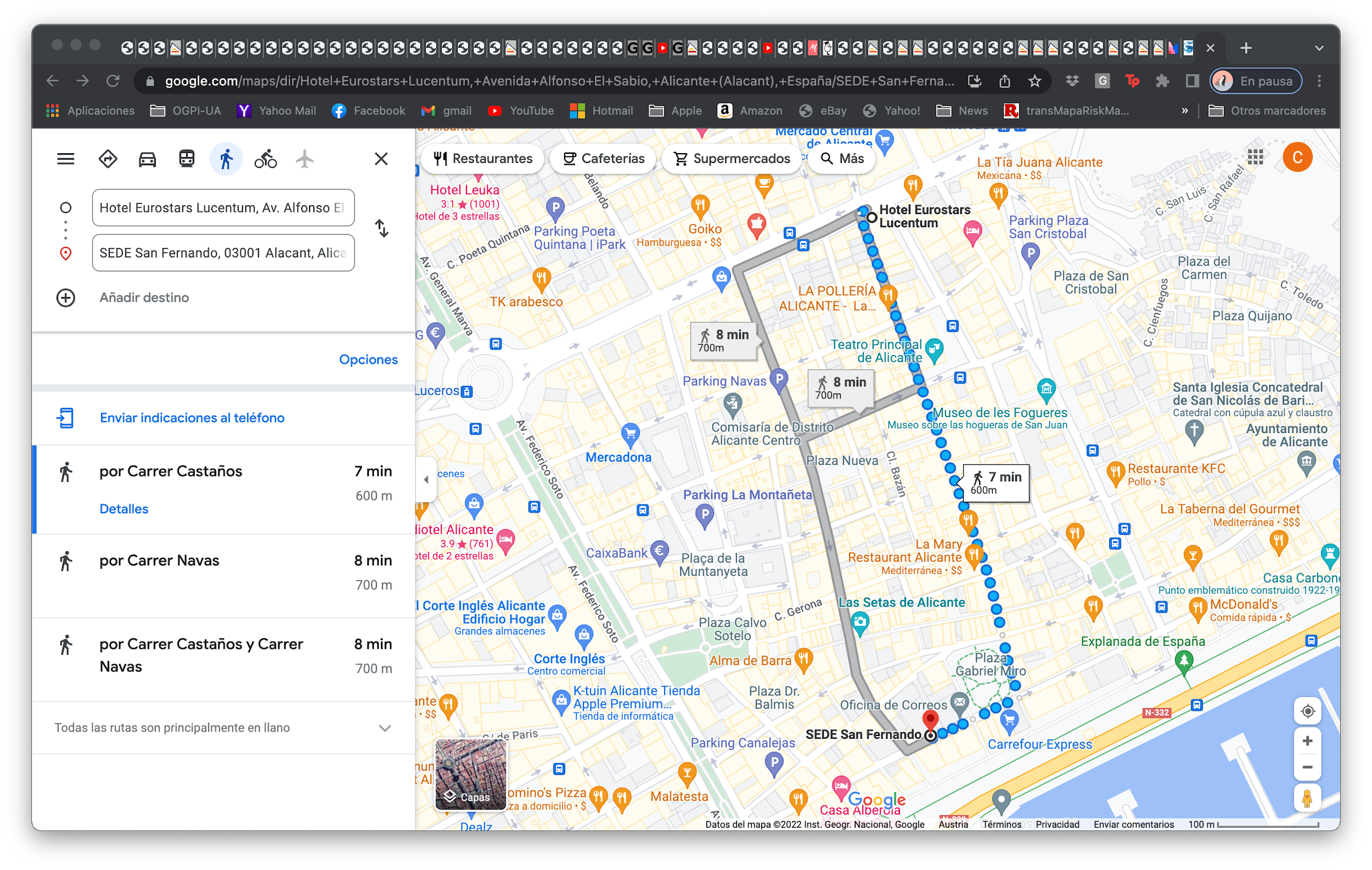 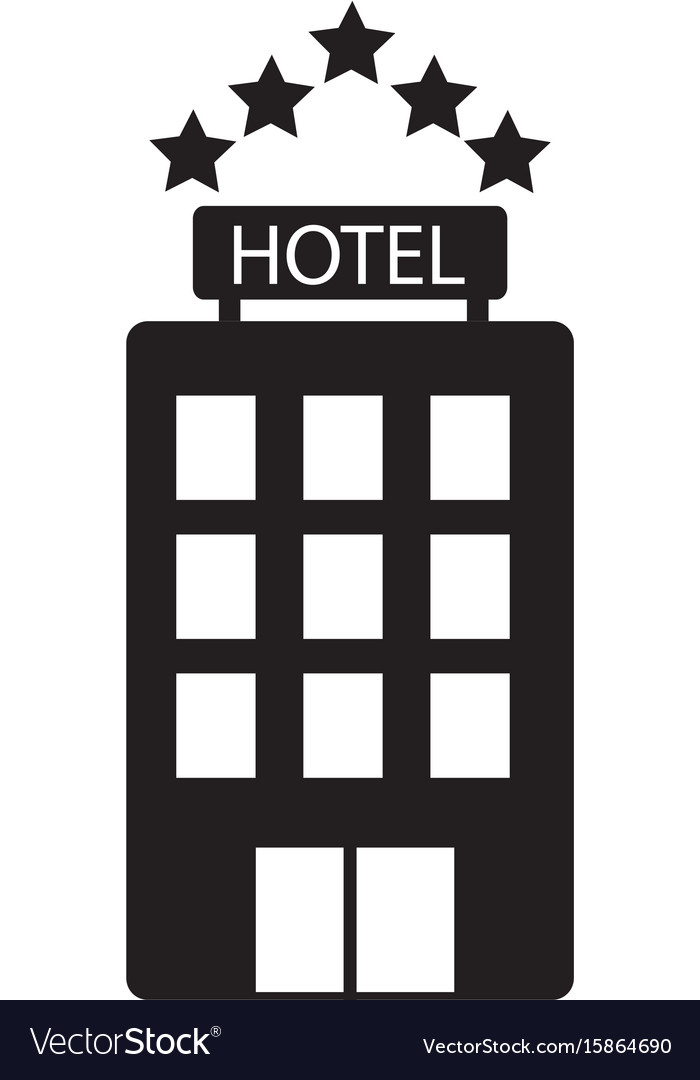 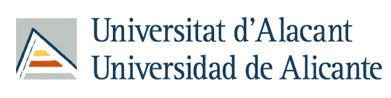 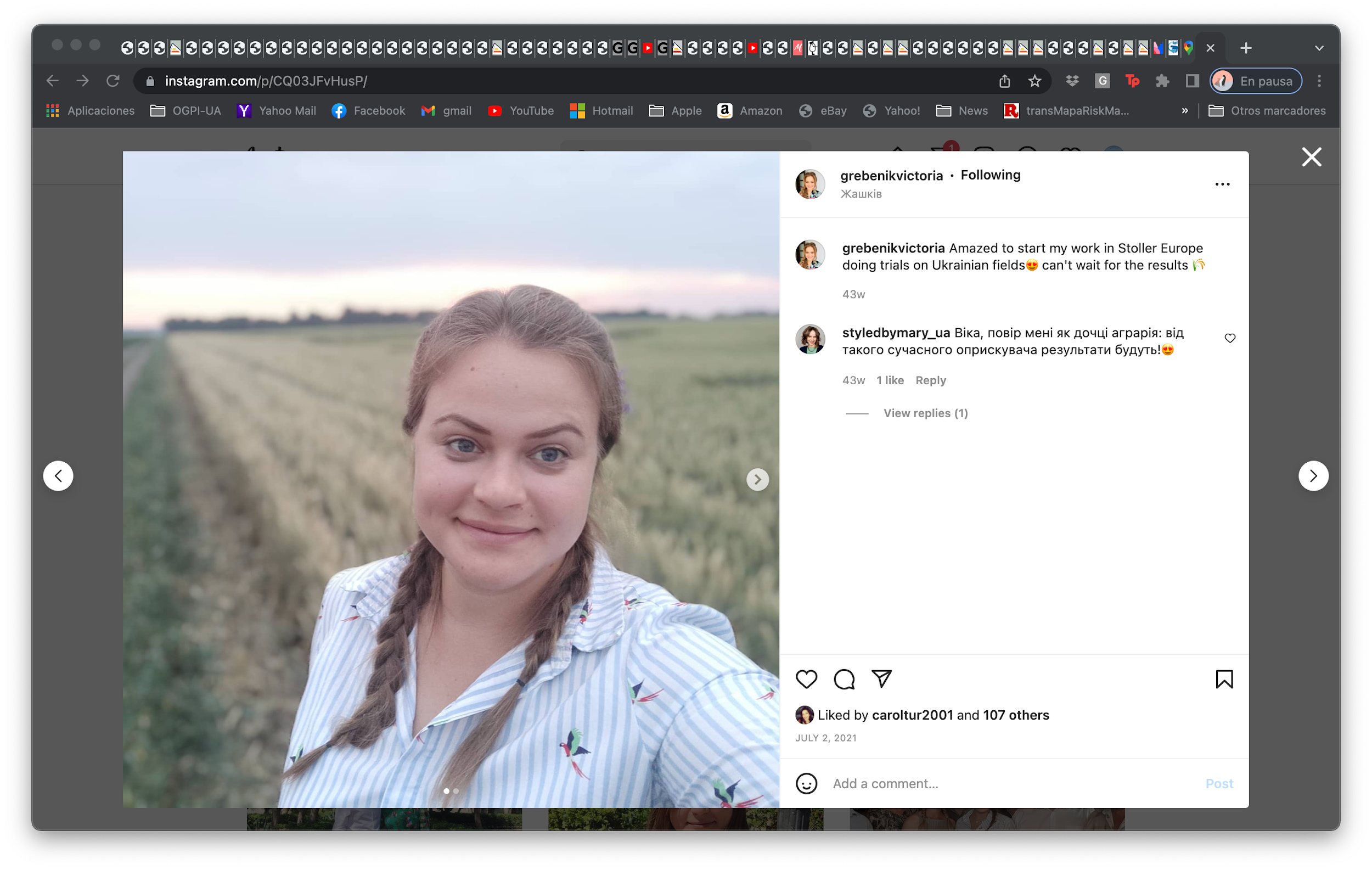 मंगलबार बुधबार:
8.45 बजे भेट्नुहोस्
होटल लुसेन्टम
Viktoriia
UA - Sede San Fernando
For security reasons, we are asked to access the building as a group
एजेन्डा
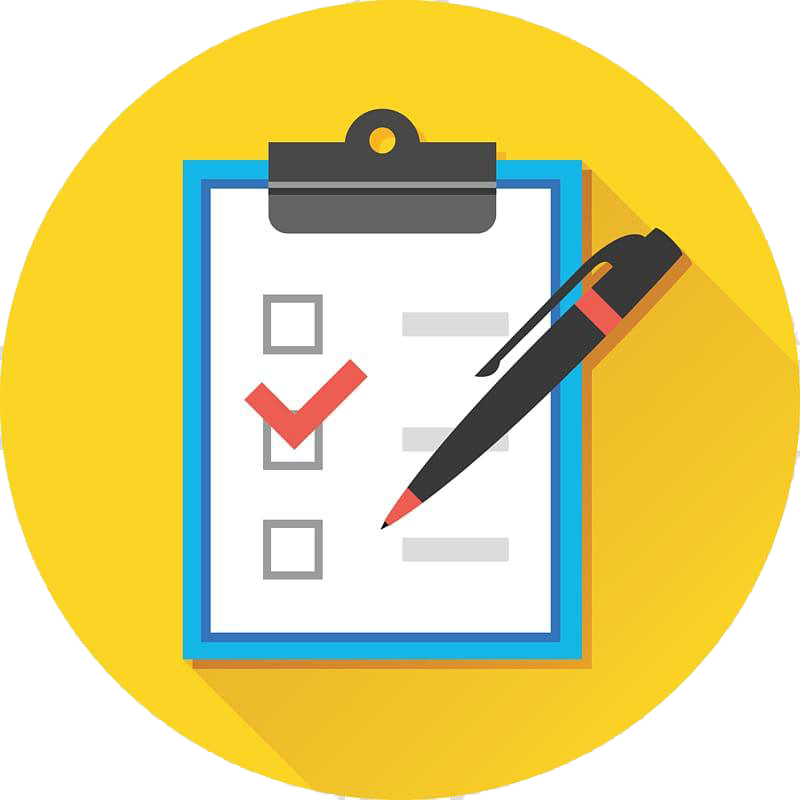 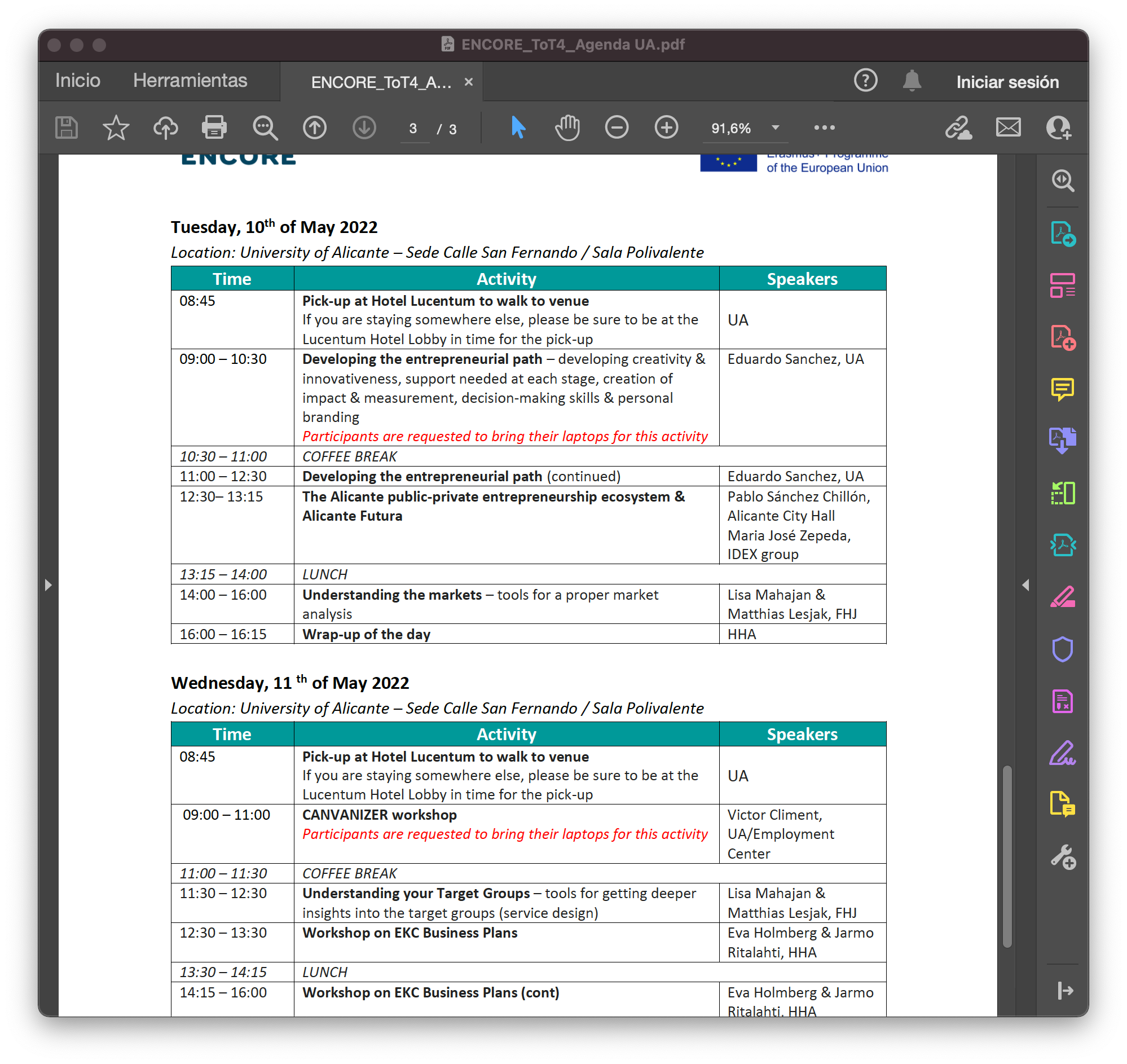 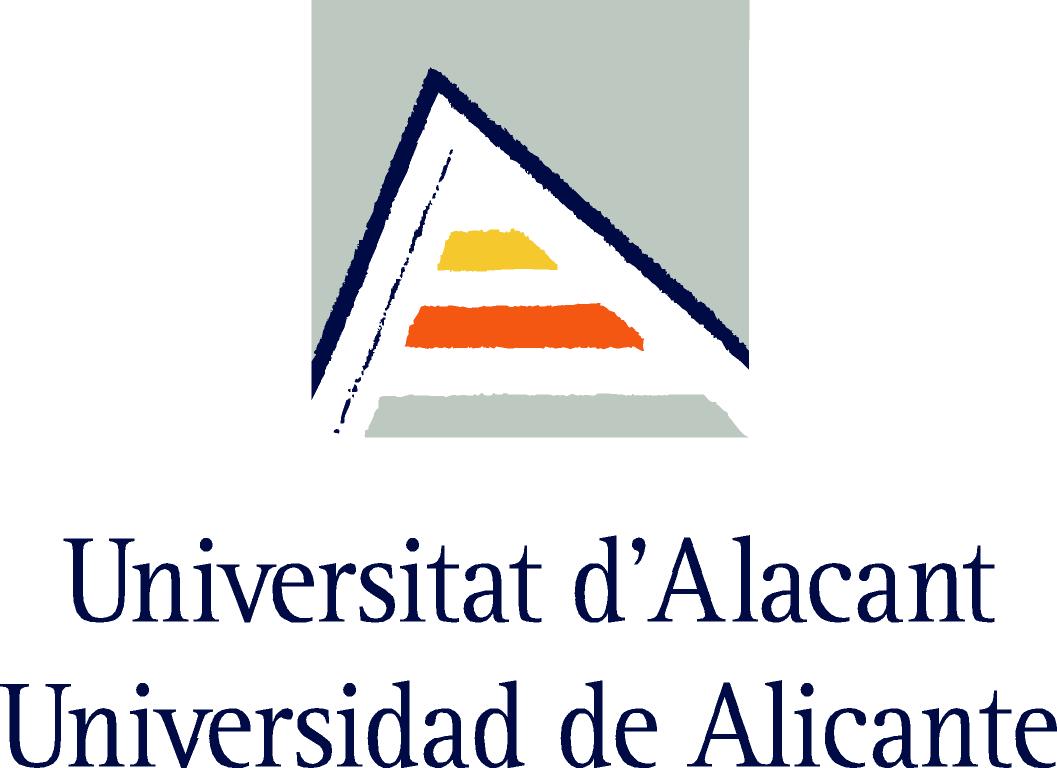 एजेन्डा
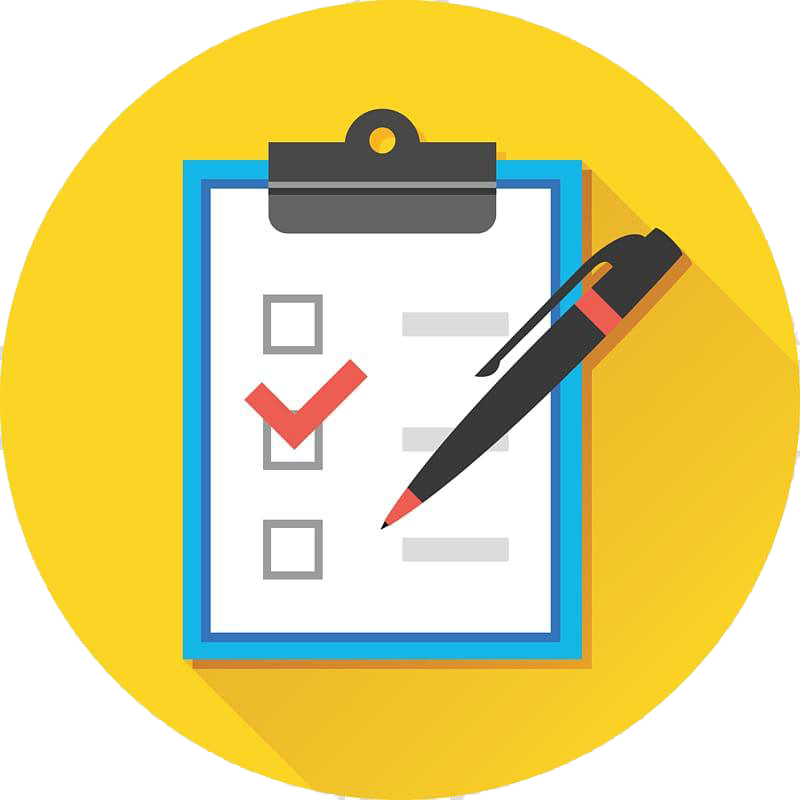 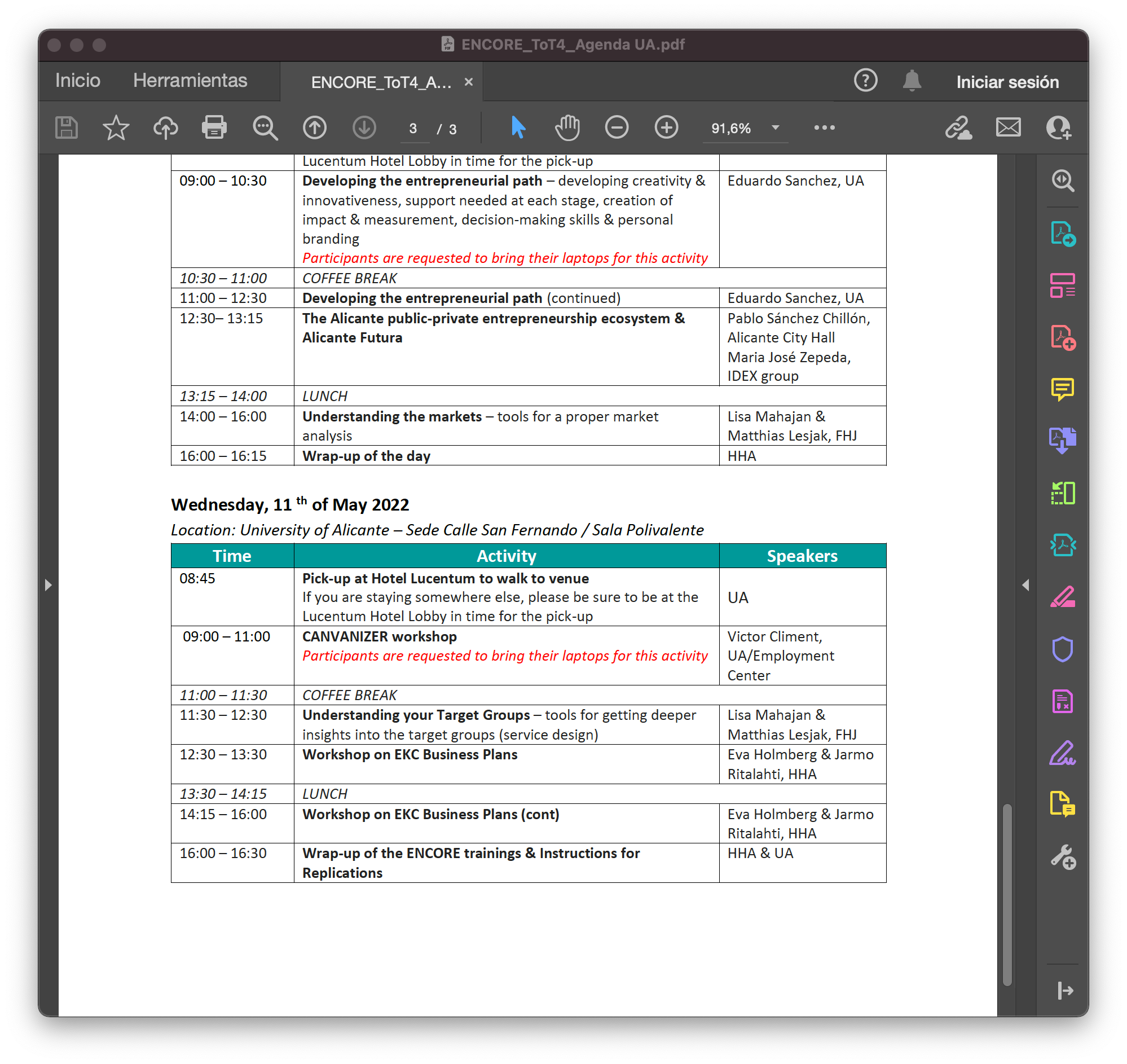 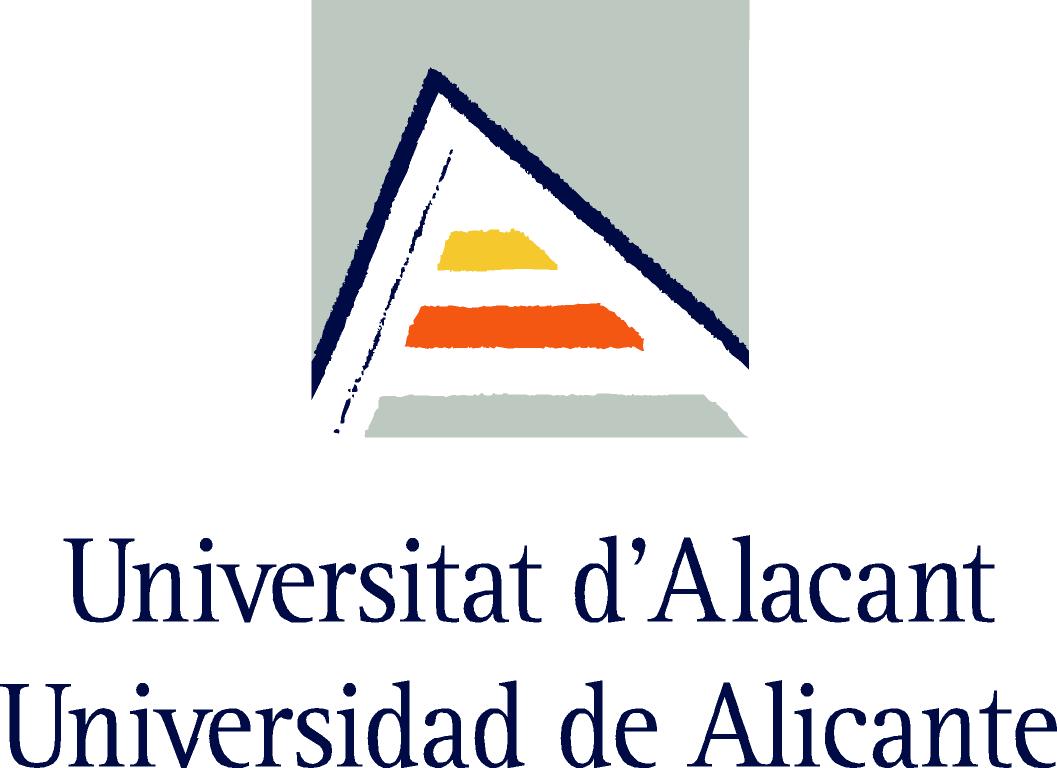 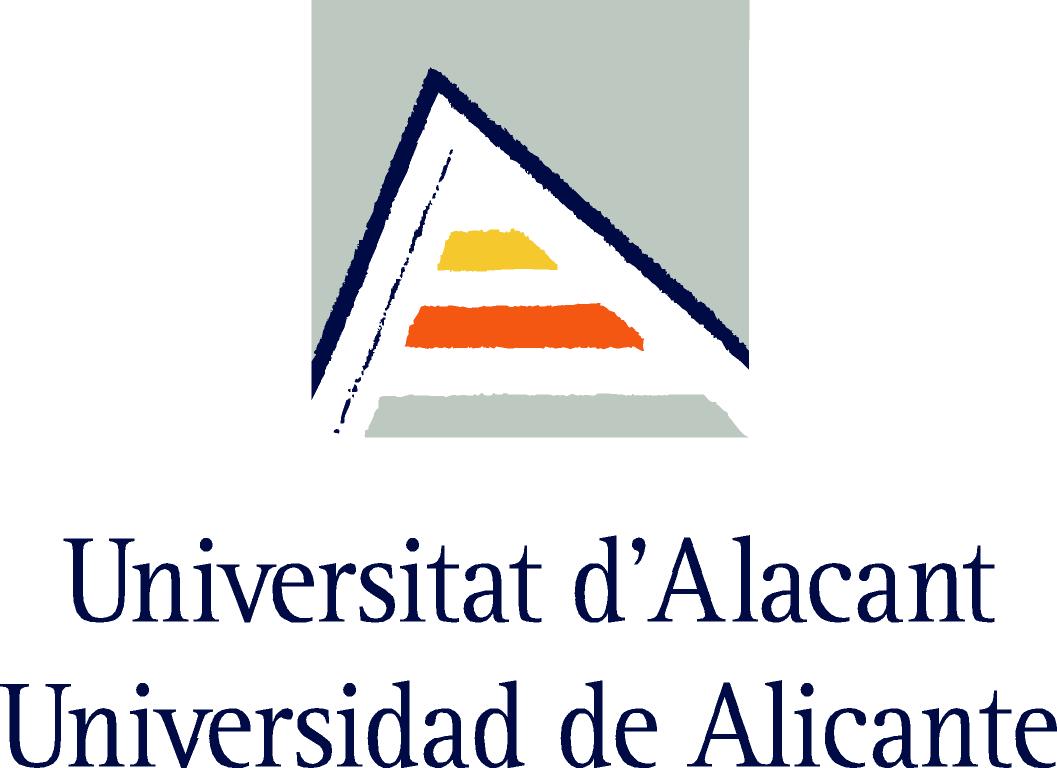 प्रशिक्षण सामग्री: मूडल
सम्झनुहोस्: सबै ToT 3 र 4 सामग्रीहरू Moodle प्लेटफर्ममा अपलोड गरिएका छन्
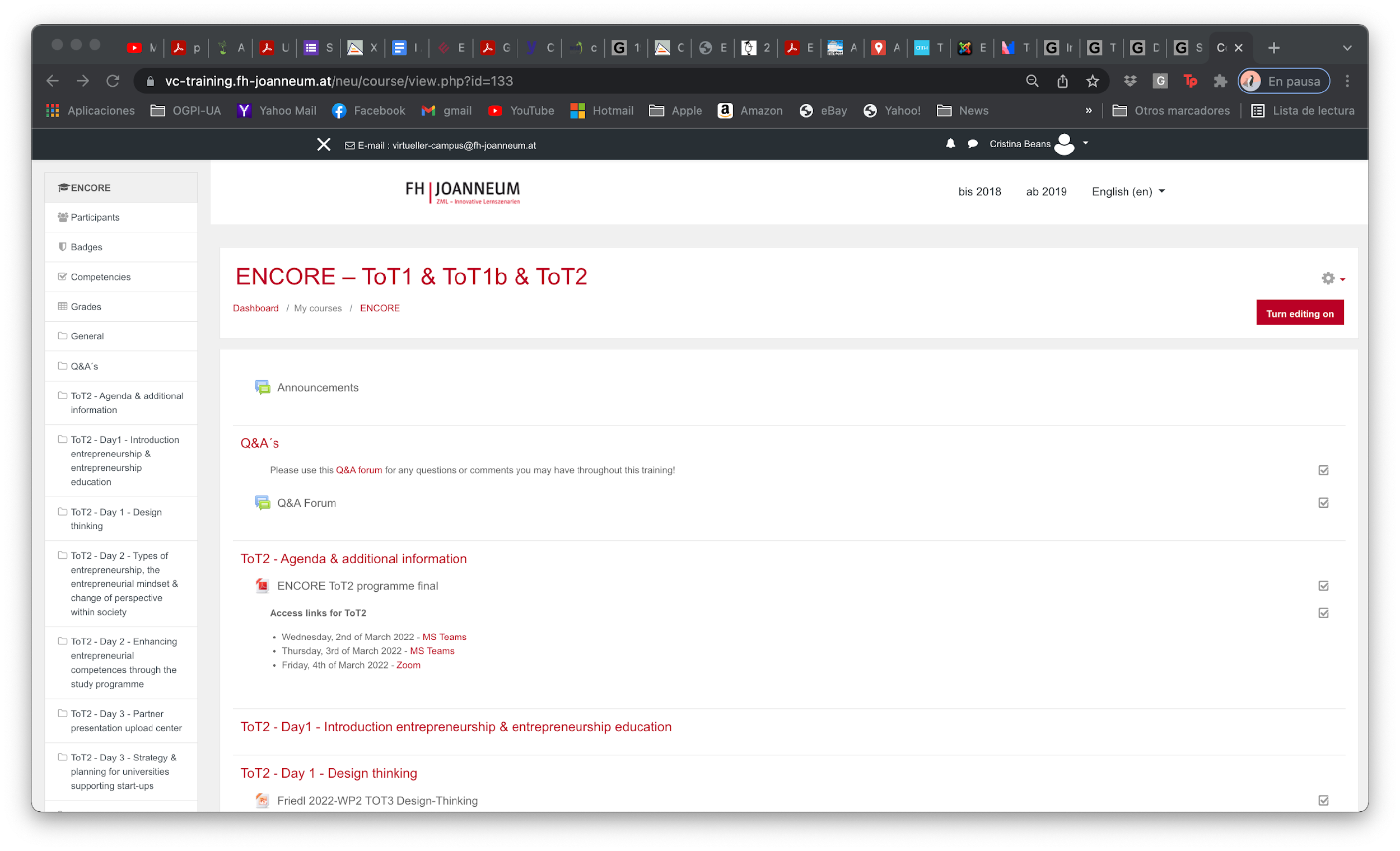 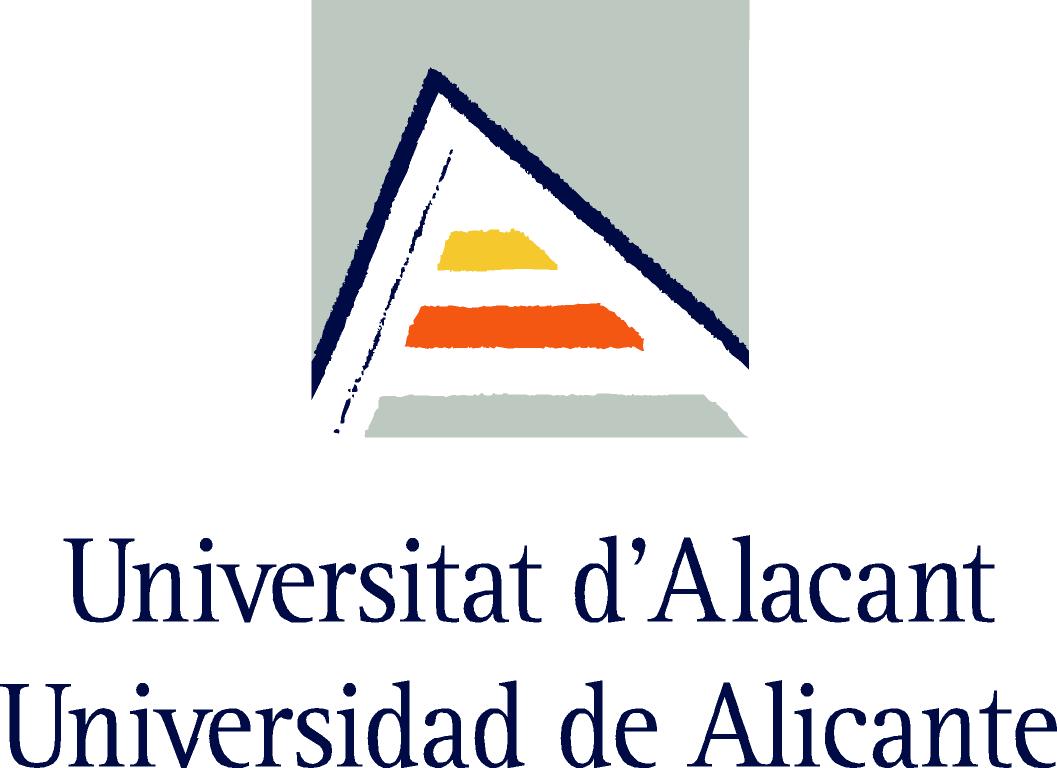 स्वागत छ!
हामी आशा गर्छौं कि तपाईंले प्रशिक्षण र एलिकेन्टमा तपाईंको बसाइको आनन्द लिनुभयो! ☺
ENCORE
शिक्षा र अनुसन्धानमा अभिनव उद्यमशीलता अभ्यासहरूलाई बढावा दिन उद्यमशीलता ज्ञान केन्द्रहरू

परियोजना सन्दर्भ: 617589-EPP-1-2020-1-AT-EPPKA2-CBHE-JP